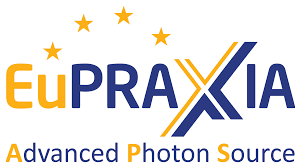 Workshop su ”Sostenibilità PNRR@CNR”, 10 febbraio 2025  - CNR - Area della Ricerca di Pisa
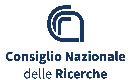 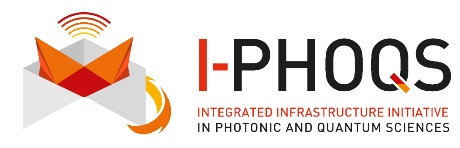 I-PHOQS for Future Research & Innovation
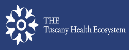 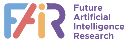 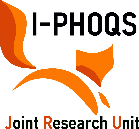 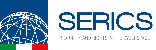 Derivata dalle seguenti progettualità/iniziative CNR PNRR (M4C2/M6/M2/PNC):
Infrastrutture di riferimento
IR_IPHOQS
IR_EuAPS
Altre progettualità/iniziative CNR PNRR
EI_THE (Spoke1, Affiliato Spoke3, Affiliato Spoke4, Affiliato Spoke5, Affiliato Spoke8)
PE01_FAIR (Affiliato Spoke 1, Affiliato Spoke 3, Affiliato Spoke 5 e Affiliato Spoke 8)
CN_HPC (Spoke10)
CN_AGRITECH (Spoke9)
CN_MRNA (Spoke6)
EI_SAMOTHRACE (Spoke1, Spoke4)
PE07_SERICS (Spoke9)
PE2-NEST (Spoke1, Spoke9)
PE04_NQSTI
IPCEI_MicroTech_for_Green
Altri aggregati di iniziative CNR PNRR
IAMD – Innovative Advanced Materials and Devices
NewMicro – New Technologies for MICROelectronic devices
QUEEN – Quantum advancEmEnts iNitiative
REMEDIO - Research Excellence in Medicine and Engineering Driving Innovation in Oncology
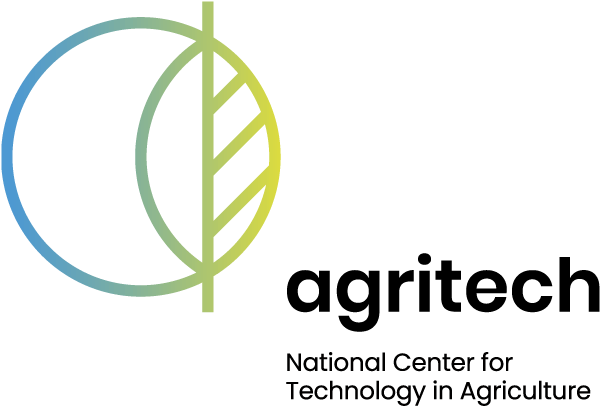 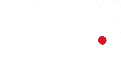 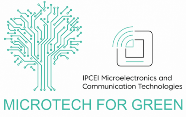 Dipartimenti
Dipartimento di Scienze Fisiche e Tecnologie della Materia (DSFTM)
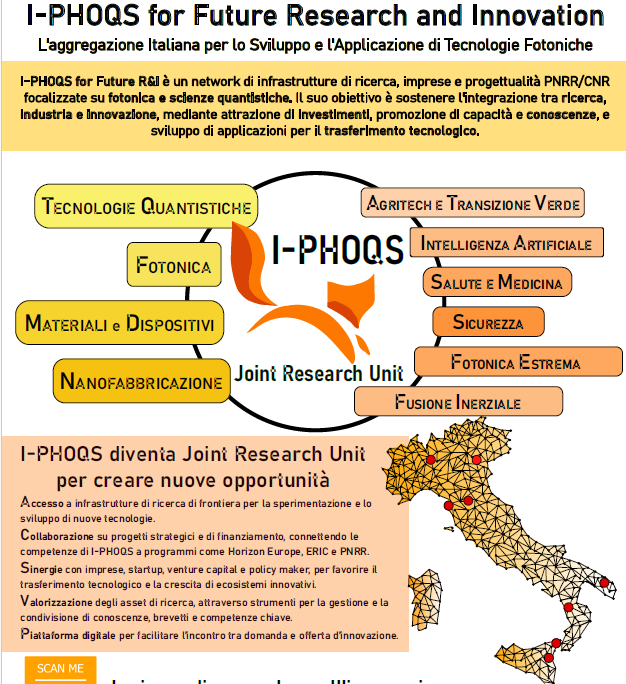 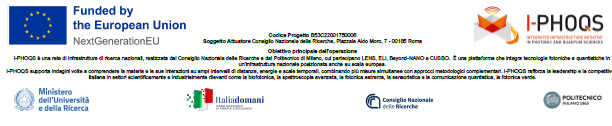 I-PHOQS for Future R&I
Dove la ricerca incontra le sfide globali
Un ecosistema avanzato di ricerca e innovazione nelle scienze quantistiche e fotoniche, un acceleratore di tecnologie e applicazioni per il futuro
Principali aree di impatto
Tecnologie Quantistiche (QT)
QT e Intelligenza Artificiale (AI) Proposta URGO-CNR AI-QUAT
Fotonica estrema e Fusione inerziale
Materiali e Dispositivi avanzati
Fotonica per applicazioni ai settori Salute, Transizione verde e Agritech

Visione strategica
Punto di riferimento internazionale per l'integrazione di ricerca, industria e    innovazione. 
Filiera completa per le Tecnologie Quantistiche. 
Strumento per accelerare il trasferimento tecnologico, attrarre investimenti e garantire la sostenibilità economica e ambientale, consolidando il ruolo dell'Italia come hub globale per l'innovazione scientifica e tecnologica.
Descrizione attuale dell’ ipotetica aggregazione data dalle seguenti progettualità/iniziative
IR_IPHOQS: Il CNR è presente con un finanziamento di 40  ML  e con il coinvolgimento di 4 Istituti (INO, NANOTEC, IFN, IMM)
IR_EUAPS: Il CNR è presente con un finanziamento di 6.6  ML  e con il coinvolgimento di 2 istituti (INO, ISM)
EI_THE:  Il CNR è presente con un finanziamento di 13 ML nel duplice ruolo di Spoke e/o Affiliato e con il coinvolgimento di 9 istituti


PE01_FAIR: Il CNR è presente con un finanziamento di 8.6 ML nel ruolo di Spoke e con il coinvolgimento di 2 Istituti
Descrizione attuale dell’ ipotetica aggregazione data dalle seguenti progettualità/iniziative
PE07_SERICS: Il CNR è presente nel ruolo di Spoke 9 e con il coinvolgimento di 2 Istituti (IIT, INO)

CN_Agritech: Il CNR è presente come Spoke 3 con il coinvolgimento di 3 Istituti (IBE, IBBR, IMEM)

Progetto IPCEI: Il CNR è presente con un finanziamento di 22.5  ML nel ruolo di Coordinatore e con il coinvolgimento di 1 Istituto

Progetto SAMOTHRACE: Il CNR è presente con un finanziamento di 16 ML nel ruolo di Spoke e con il coinvolgimento di 14 Istituti
Ambiti tematici e produzione scientifica
Tecnologie Quantistiche (QT):
Integrazione dell’intera filiera per le QT e sviluppo delle diverse piattaforme tecnologiche (atomi ultrafreddi, fotonica, semiconduttori, diamante, principali Pilot Lines nello EU Quantum Chips Act). 
Applicazioni in tutti i pillars riconosciuti a livello EU per le QT (Sensing, Communication, Simulation e Computing).
Forti interazioni con PE-NQSTI ed il CN-HPC. 
QT&AI:
Combinazione delle QT con AI, per la gestione e l’ottimizzazione di reti comprendenti calcolatori, sensori, simulatori e sistemi di comunicazione quantistica. Algoritmi di Quantum AI integrati in Quantum Computers.
Forti interazioni con PE- FAIR e SERICS.
Alto grado di innovazione combinato di AI e QT, come in proposta URGO-CNR AI-QUAT.
Fotonica estrema e Fusione inerziale
Sorgenti laser ad impulsi laser ultraintensi e ultrabrevi (fisica degli attosecondi, accelerazione di particelle, generazione di raggi X).
Sorgenti di radiazioni ultrastabili ad ampio spettro di emissione (spettroscopia di precisione, anche in condizioni estreme di pressione e temperatura). 
E’ operativo sistema laser con impulsi a più alta potenza in Italia e partecipa a progetti EU nei settori di Fusione e Plasmi.
Materiali e Dispositivi avanzati: 
Sviluppo e caratterizzazione di materiali e dispositivi innovativi per applicazioni in energia, medicina, sicurezza e tecnologie verdi. 
Fotonica per la Salute
Sviluppo di strumentazioni biofotoniche innovative per scienze della vita (ricerca di base, applicazioni cliniche sia diagnosi che terapia).
Forte interazione con EI-THE per radioterapia (acceleratore laser-plasma di nuova concezione).
Fotonica per la Transizione verde e l’Agritech
Sviluppo di tecnologie fotoniche innovative per l’agricoltura di precisione e il monitoraggio ambientale (es. rivelazione di microplastiche e inquinanti). 
Spettroscopia avanzata per energia solare (fotovoltaico, fotocatalisi).
Ambiti tematici e produzione scientifica (1/4)
Ambito disciplinare delle pubblicazioni scientifiche realizzate 
(rif. Ambiti disciplinari di cui alla Delibera CNR n.126/2024)
Ambiti tematici e produzione scientifica (2/4)
Ambito disciplinare delle pubblicazioni scientifiche realizzate 
(rif. Ambiti disciplinari di cui alla Delibera CNR n.126/2024)
Ambiti tematici e produzione scientifica (3/4)
Ambito disciplinare delle pubblicazioni scientifiche realizzate 
(rif. Ambiti disciplinari di cui alla Delibera CNR n.126/2024)
Ambiti tematici e produzione scientifica (4/4)
Ambito disciplinare delle pubblicazioni scientifiche realizzate 
(rif. Ambiti disciplinari di cui alla Delibera CNR n.126/2024)
Sulla base delle collaborazioni pubblico/private già attivate nel periodo (bandi a cascata/rapporti con affiliati/partecipazioni a laboratori e IR) riportare informazioni sulla futura sostenibilità dell’aggregazione nel breve e medio termine (3/5 anni) in merito a:
Sulla base delle collaborazioni pubblico/private già attivate nel periodo (bandi a cascata/rapporti con affiliati/partecipazioni a laboratori e IR) riportare informazioni sulla futura sostenibilità dell’aggregazione nel breve e medio termine (3/5 anni) in merito a: